ADABIYOT
5 - sinf
MUSTAHKAMLASH
Bugun darsda…
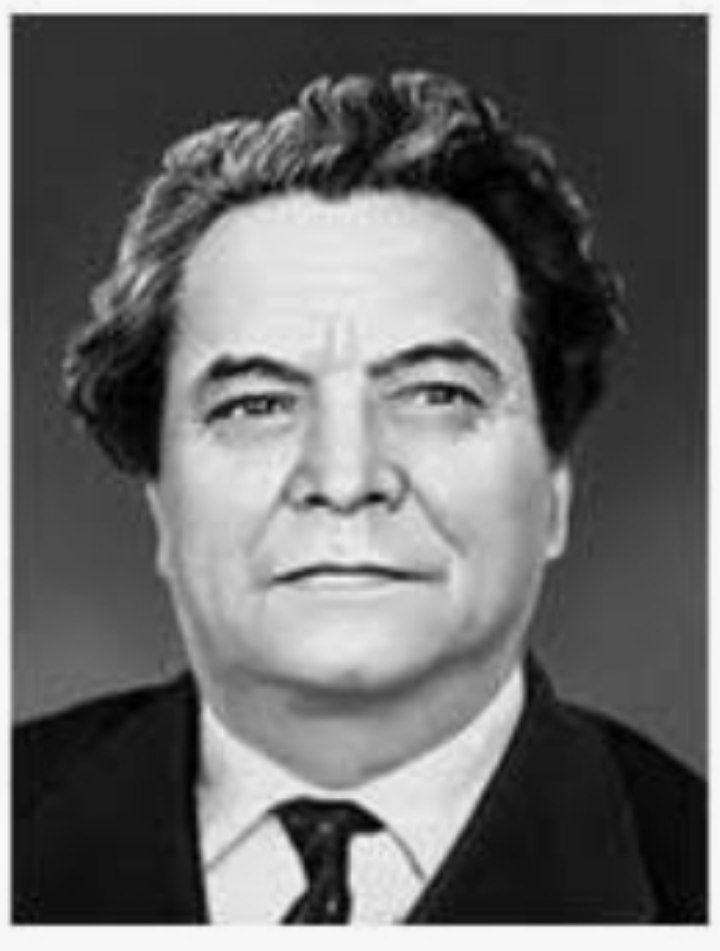 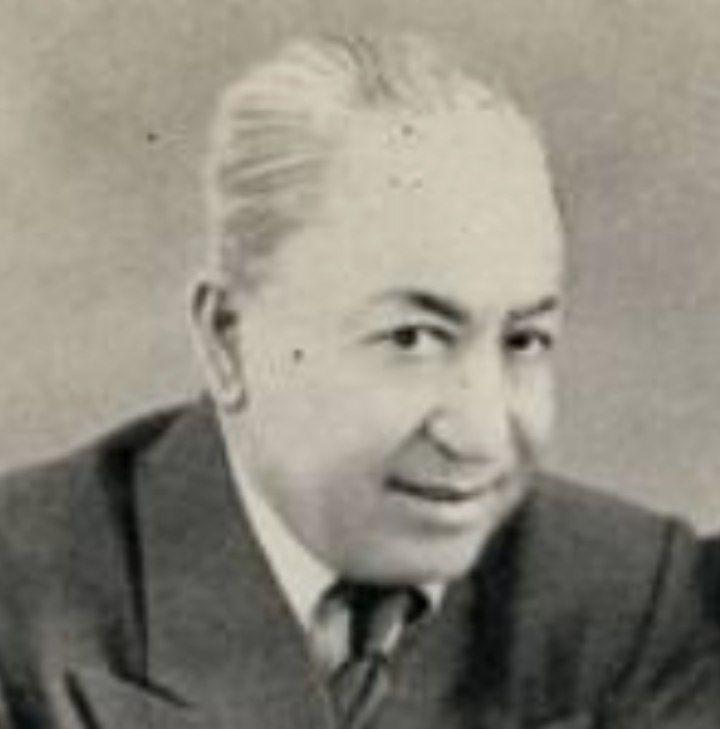 Mirtemir
Oybek
Mirkarim Osim
Test
Mirkarim Osimning tarixga oid dastlabki yirik asari qanday nomlangan?
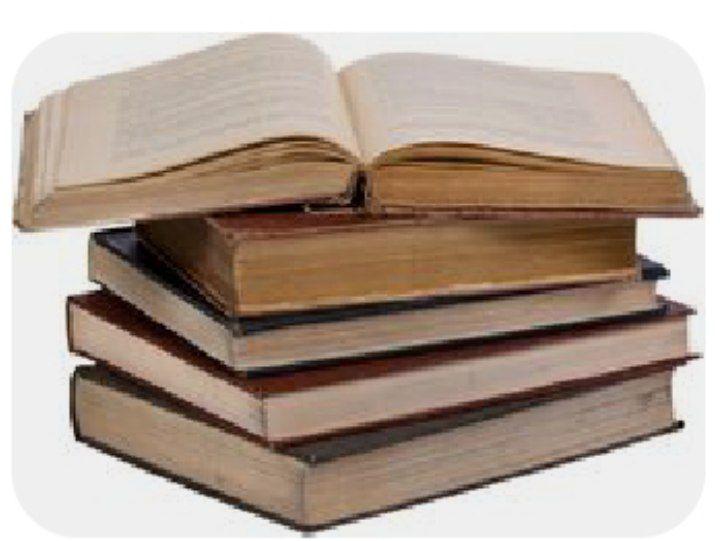 A. “Astrobod”
B. “To‘maris”
C. “Zulmat ichra nur”
“Zulmat ichra nur” asari yuzasidan
To‘g‘ri ma’lumotni toping.
G‘iyosiddin bilan birga uning qarindosh-urug‘lari G‘arbiy Yevropaga ko‘chib ketmoqda edilar.
Alisher bu manzarani ko‘rib, kinoda ko‘rgan suratlarni esladi.
Alisher otasidan, Iroq viloyati kunbotish tomonda, Hirot – kunchiqichda, degan gapni eshitgan edi.
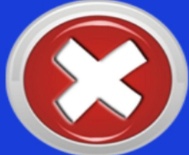 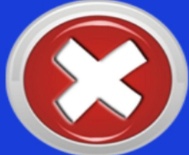 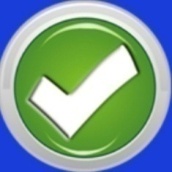 Esimda qolgan
Test
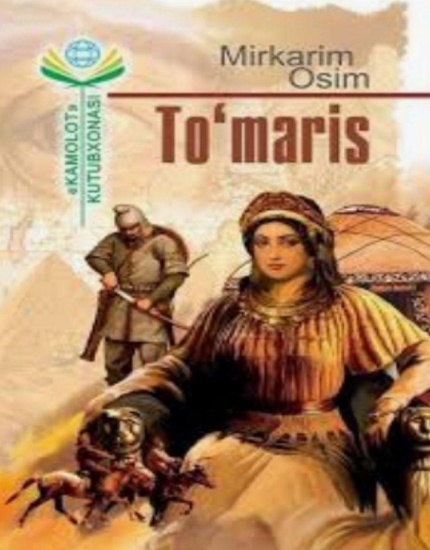 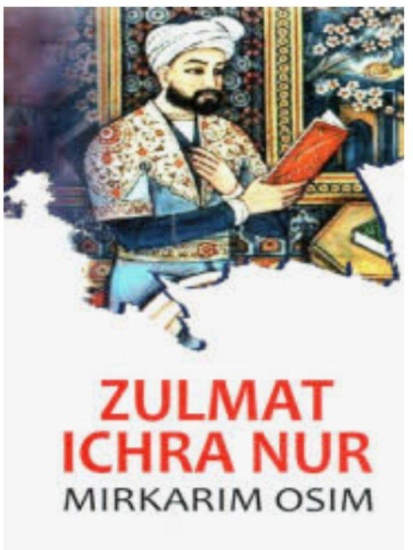 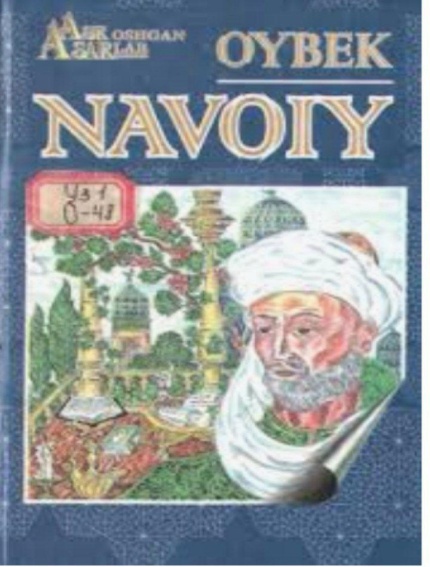 B
C
A
Oybek
Bu qaysi qahramon?
Sizlar hali yosh, ko‘zlaringiz o‘tkir. Qorong‘i ham, yorug‘ ham baravar.

- Qimmatga oldim. Bozorga tushardim-u, lekin ko‘nmadi o‘g‘ling.
Fanorchi ota
Dadaqo‘zi ota
“Bulut” she’ri
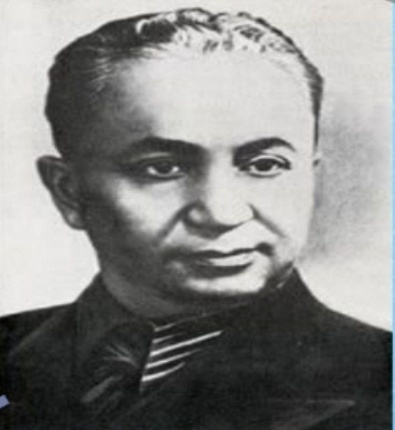 Ko‘k yuzida pag‘a bulut – oq bulut,
Oq bulutdan sut yog‘armi yoki qut?
Pag‘a bulut – yaxshi ko‘klam elchisi,
Havolarda yomg‘ir isi, sel isi…
Mirtemir
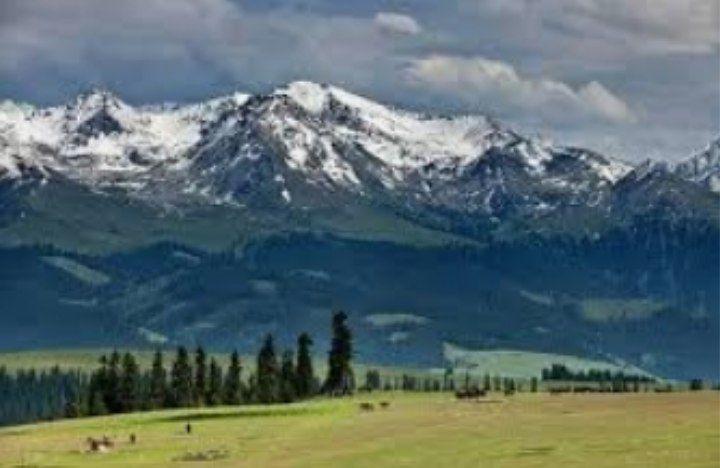 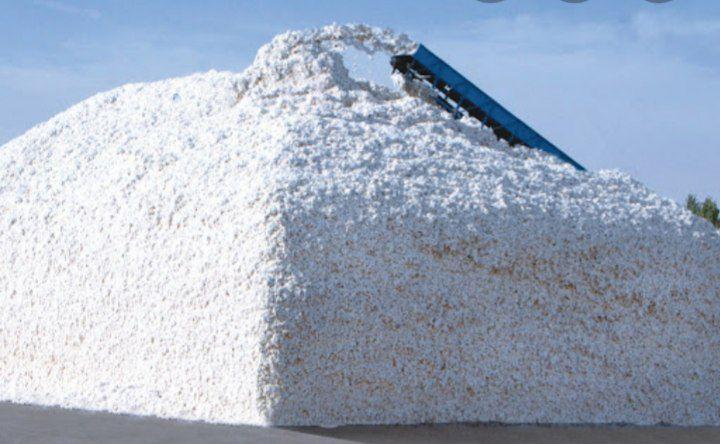 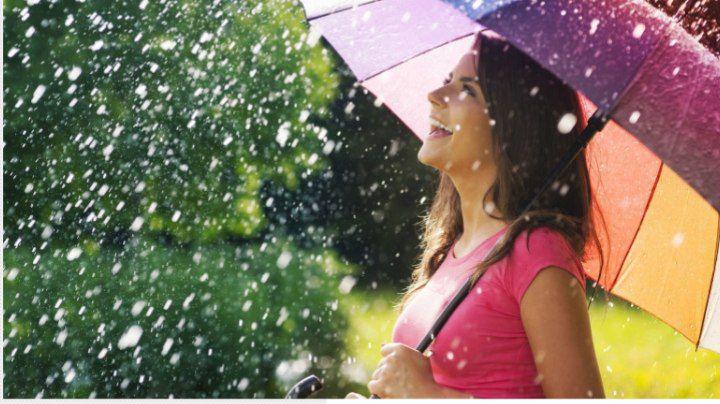 Tegishli bo‘lmaganini aniqlang
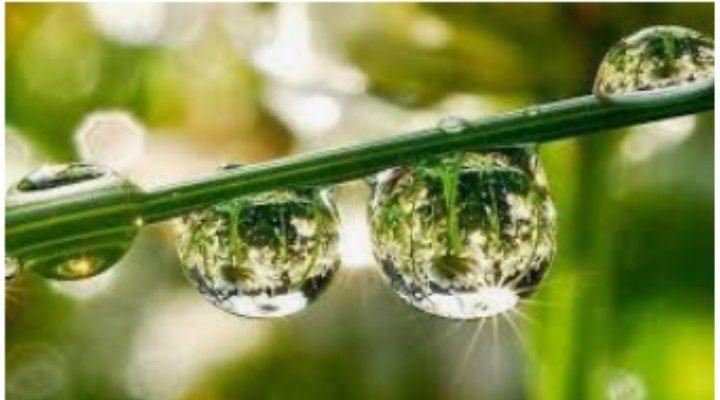 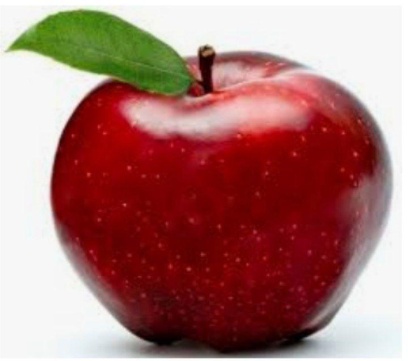 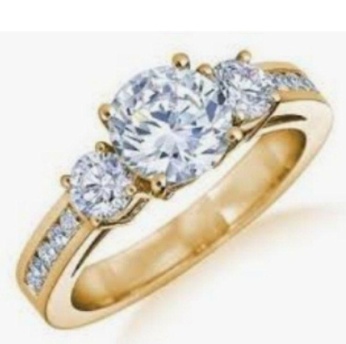 “Shudring” she’ri
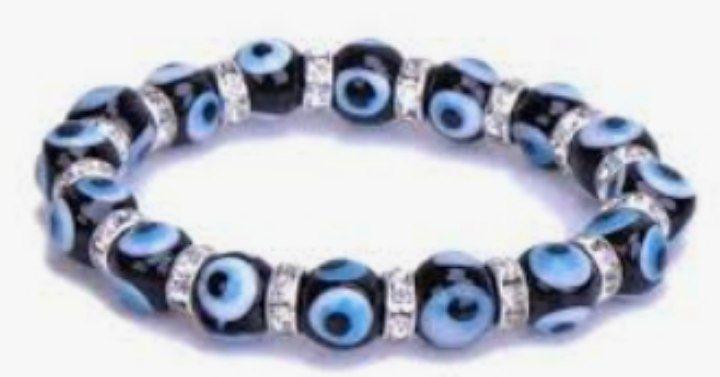 Esga oling
Mirtemirning “Baliq ovi” she’ridagi qaysi misralar o‘quvchilarni  katta orzular va katta ishlarga chorlaydi?
Bundan keyin to‘r tashlayman,
Tashlasam ham zo‘r tashlayman.
Mustaqil bajarish uchun topshiriqlar:
O‘tilgan mavzularni takrorlab o‘qing.
   Bolalik xotiralari aks etgan qanday asarlar o‘qigansiz? Daftaringizga yozing.
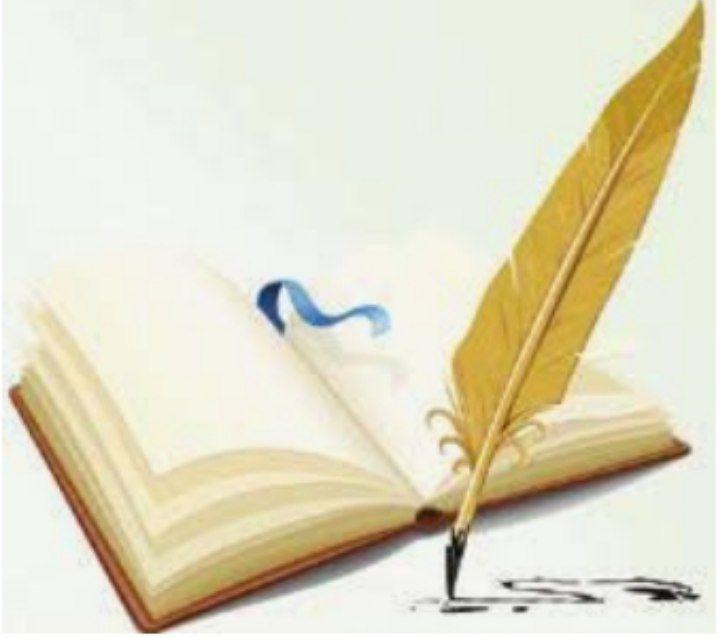